Gonzalo Díaz "los millonarios de Chile son muy picantes y provincianos" (GD-D-00550)
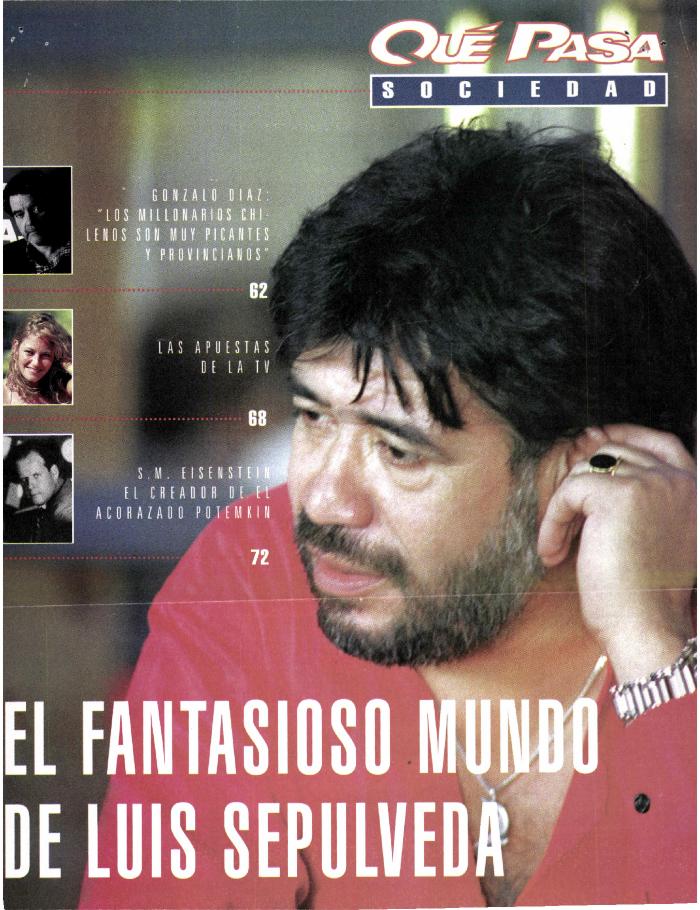 Singular instalación (GD-D-00543)
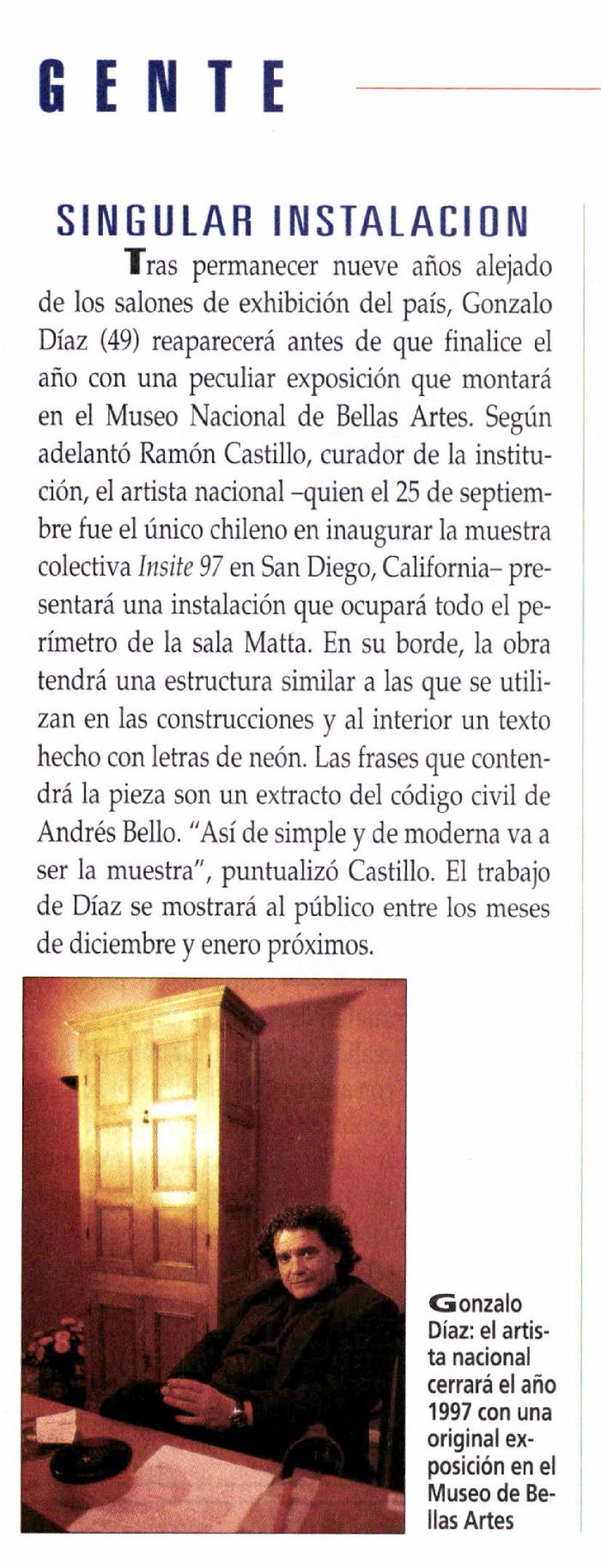